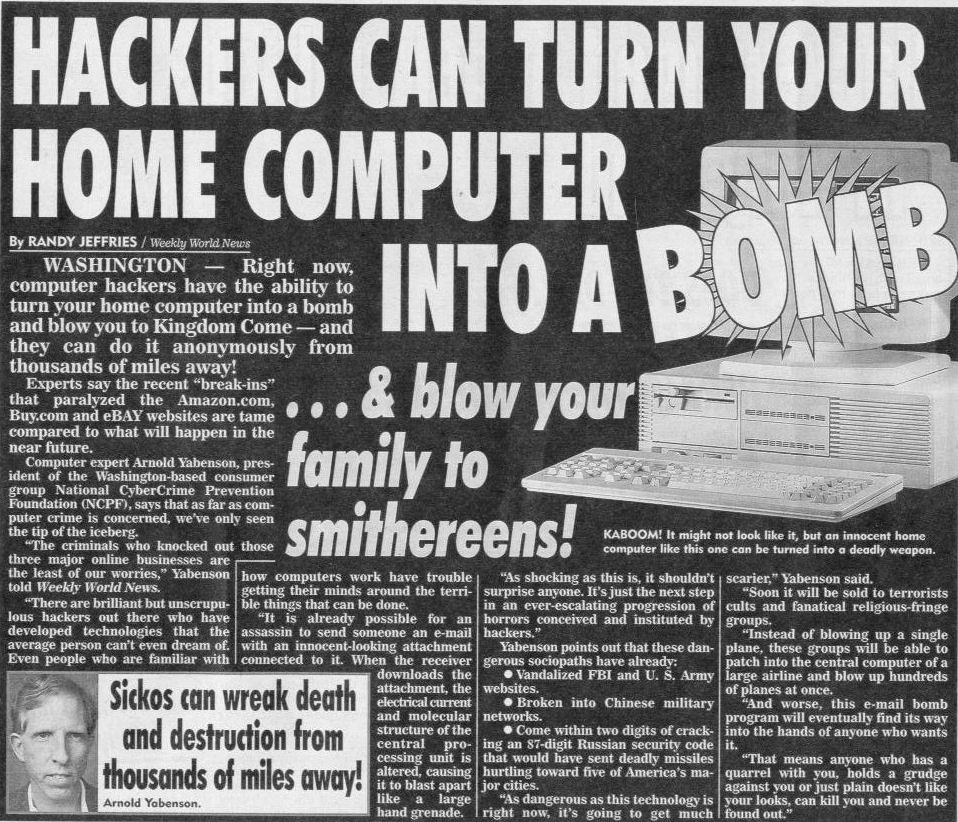 [Speaker Notes: Hello, intro, blah blah]
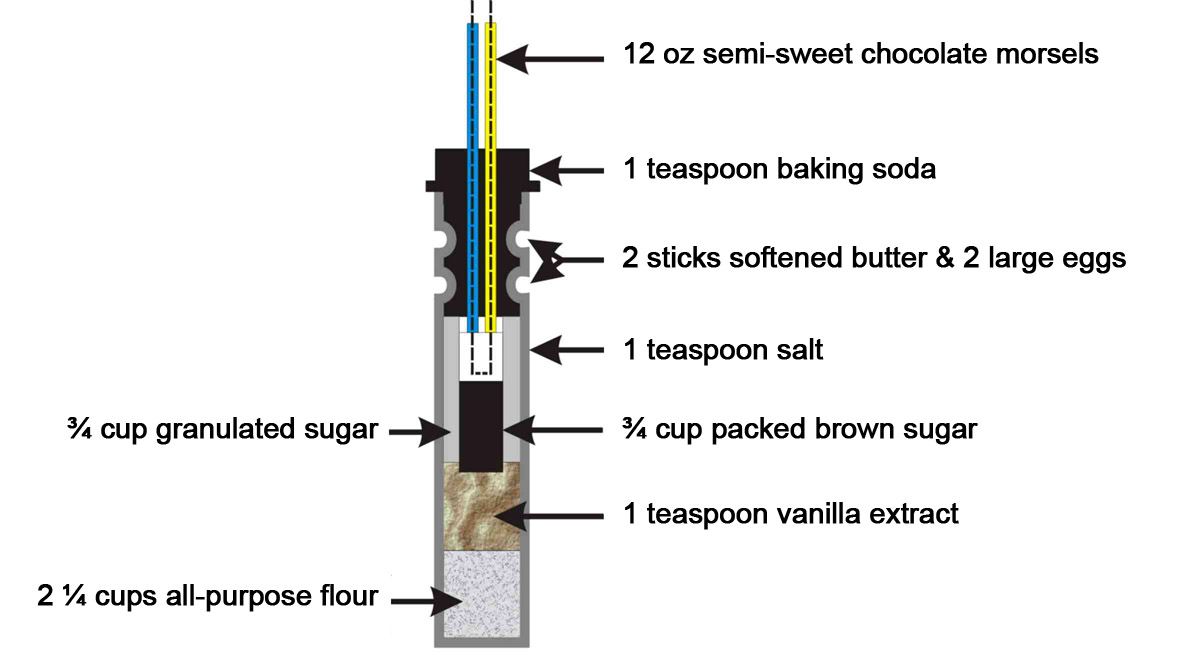 [Speaker Notes: I’m not going to reveal any specific instructions or chemical formulas to you folks]
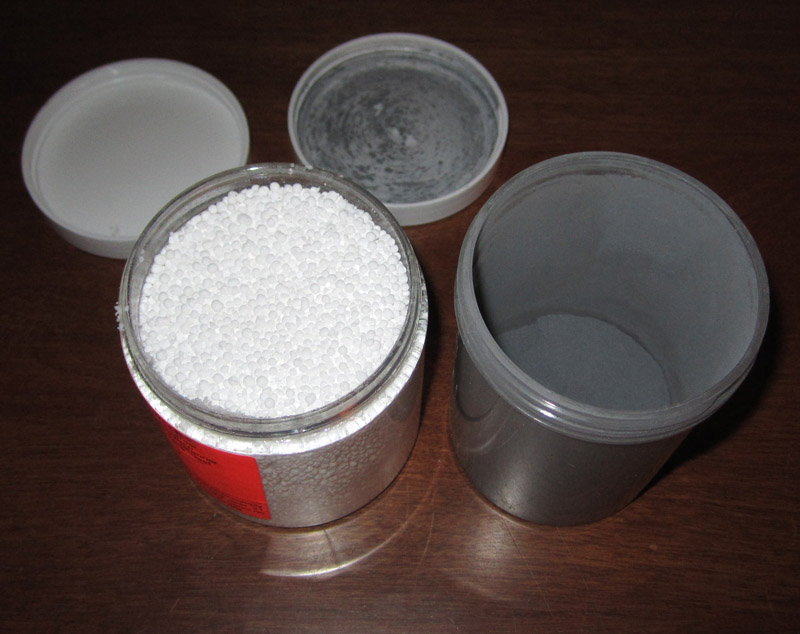 [Speaker Notes: There’s this stuff, you can buy it online]
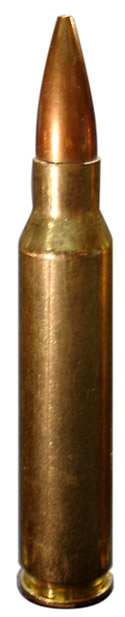 [Speaker Notes: You shoot it with a high-powered round]
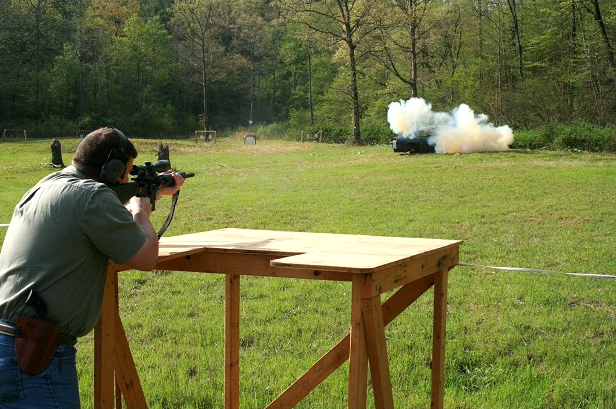 [Speaker Notes: It does this.]
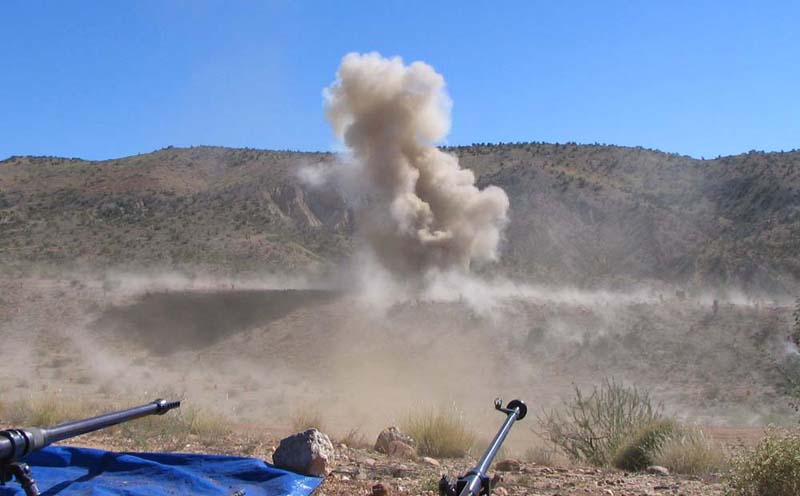 [Speaker Notes: It does it really well, the more you mix.]
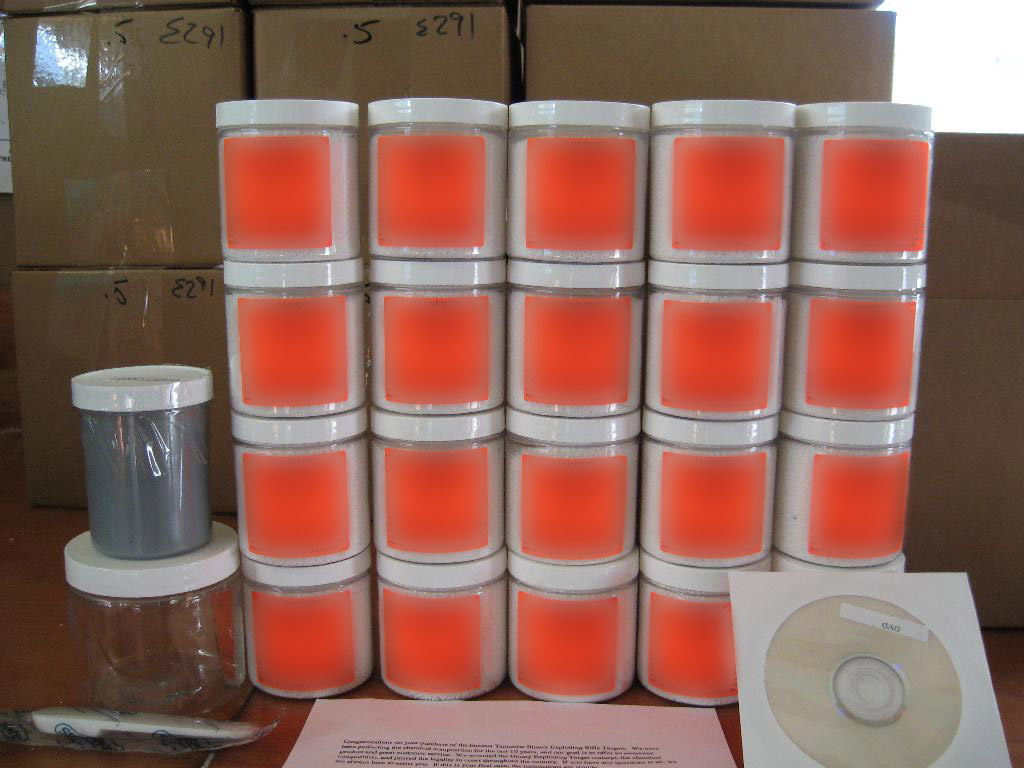 [Speaker Notes: Some people mix a whole fucking lot of it.]
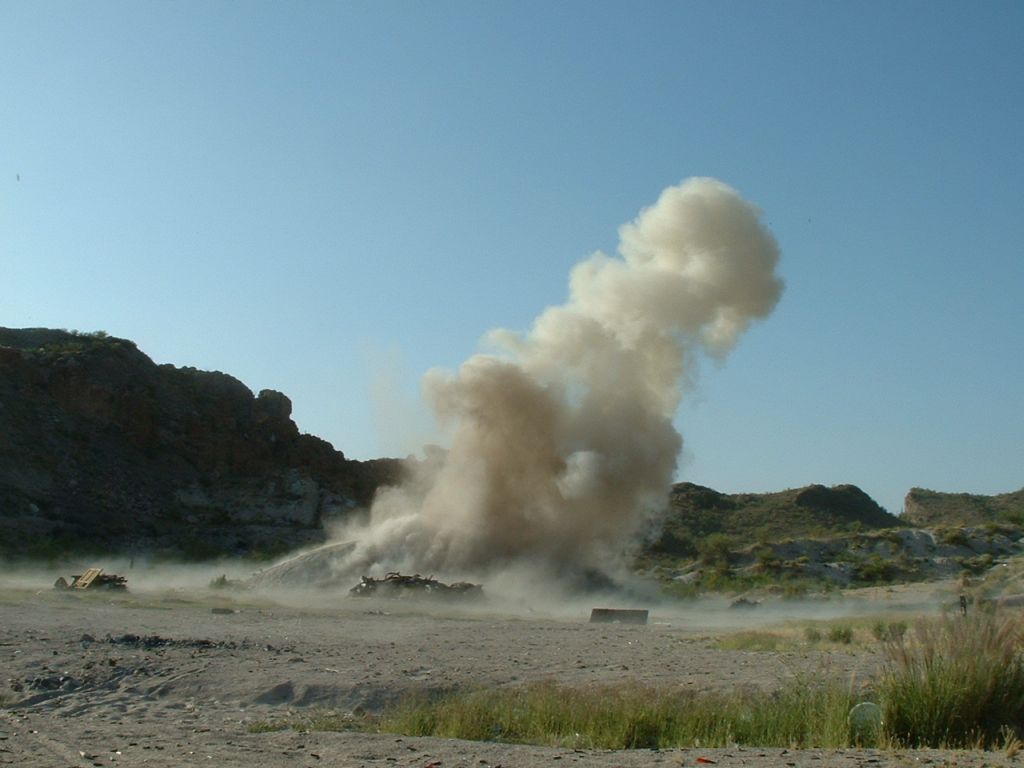 [Speaker Notes: Just to see what happens.  Sometimes it makes the news.]
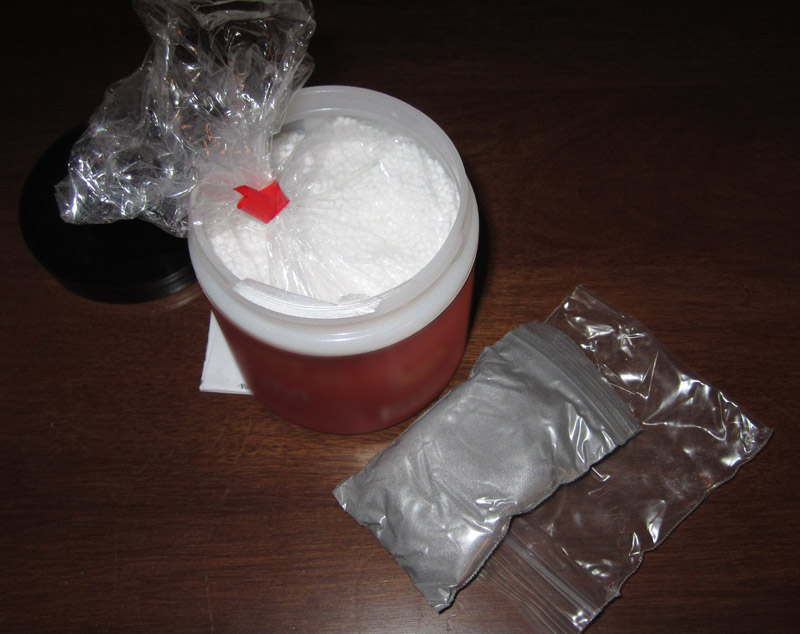 [Speaker Notes: There’s this other stuff.  It looks like the first stuff, but it’s not.  It’s different.]
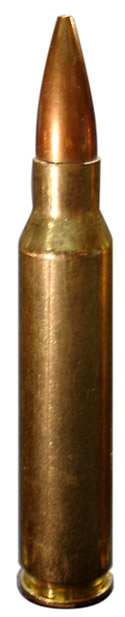 [Speaker Notes: Not only will this set it off…]
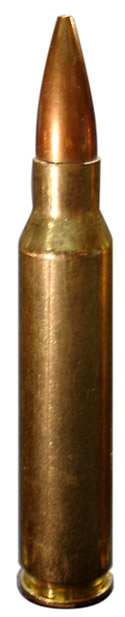 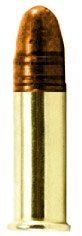 [Speaker Notes: … but this will, too.]
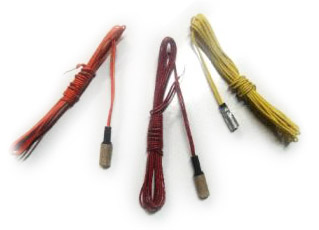 [Speaker Notes: A lot of things will set it off.  Including some electronic items.]
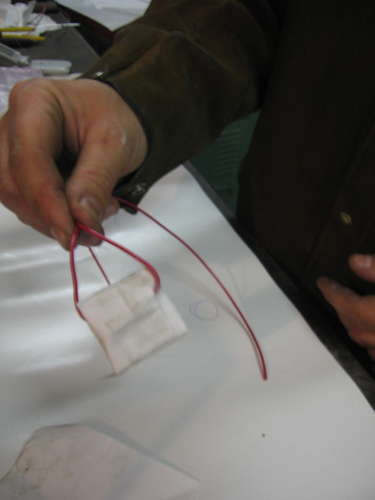 [Speaker Notes: They’re illegal, but there are instructables online regarding how to make them.]
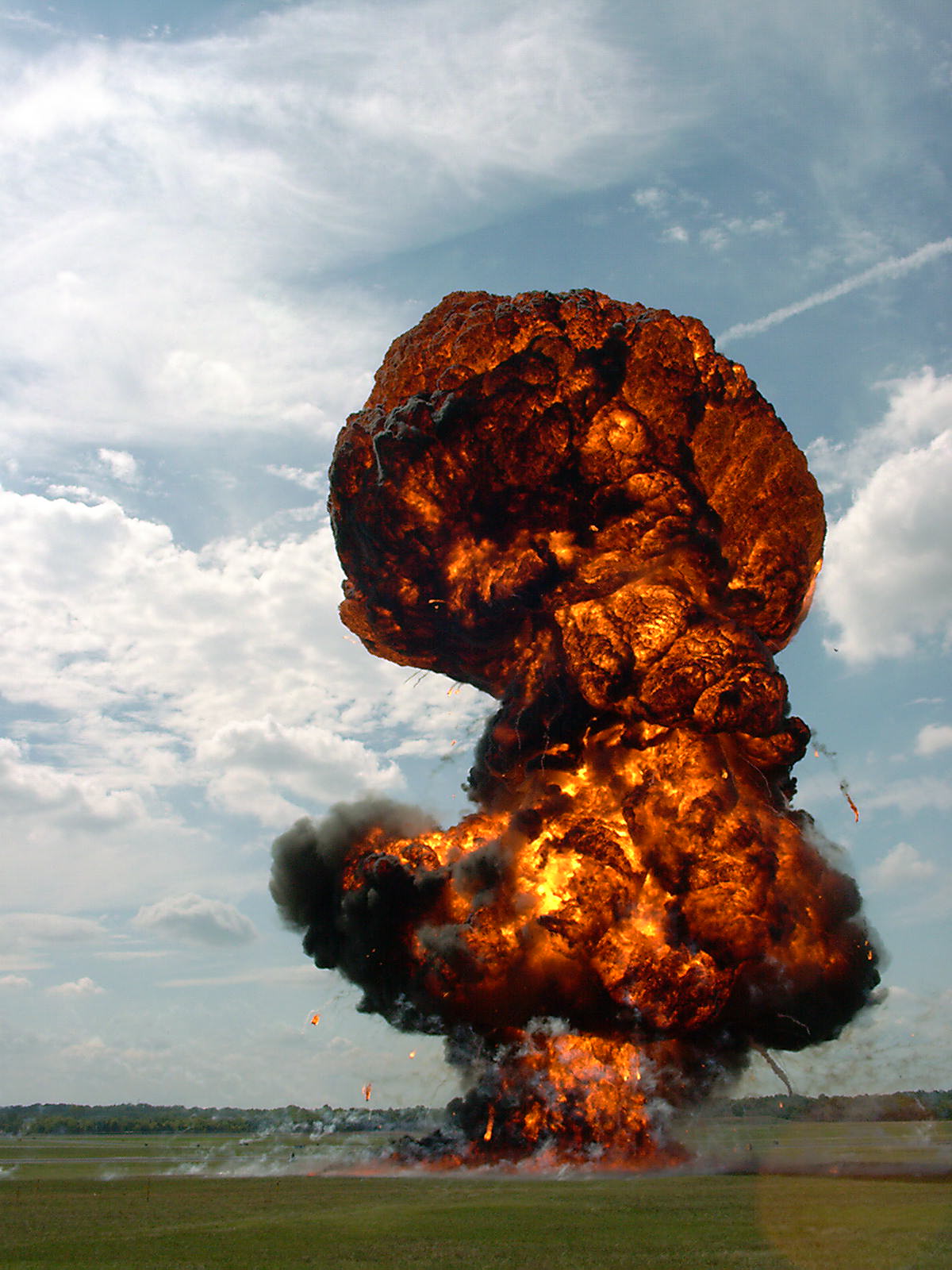 [Speaker Notes: One explosion initiates another explosion which blah blah blah on down the road to nowhere good.]
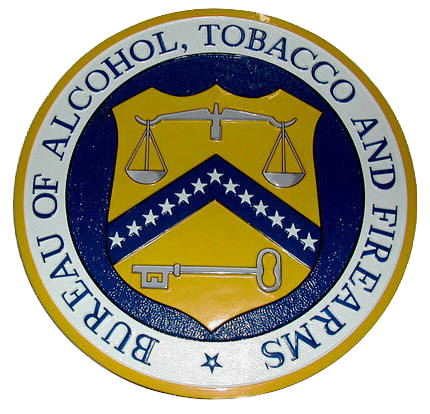 [Speaker Notes: If you do this, chances are some people will want to have a talk with you…]
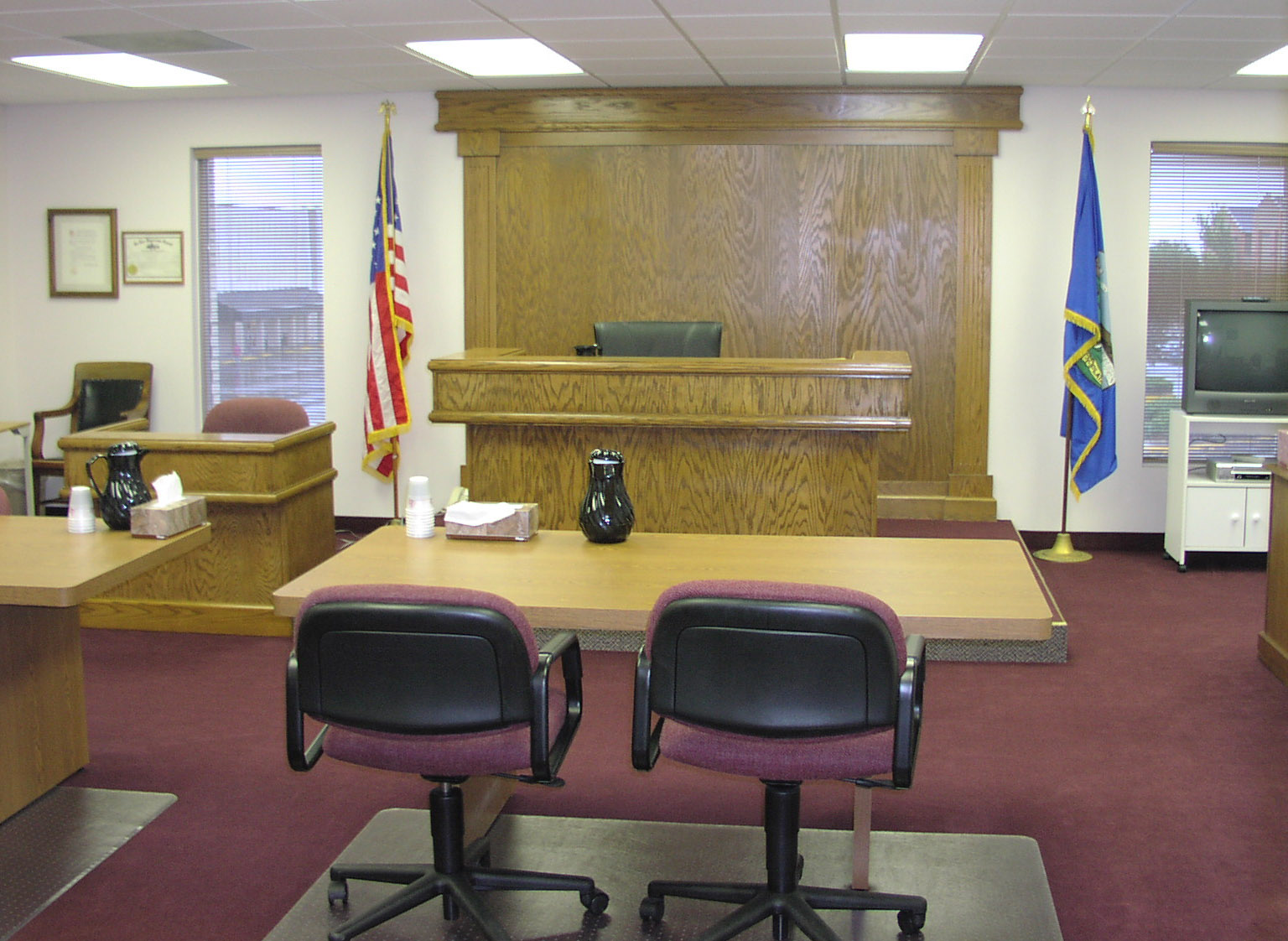 [Speaker Notes: … that conversation may take place somewhere that you don’t want to be]
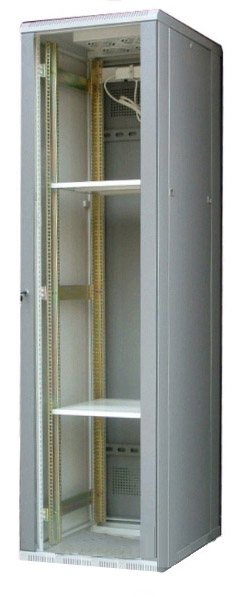 [Speaker Notes: The only real way to legally do this method of hard drive destruction would be…]
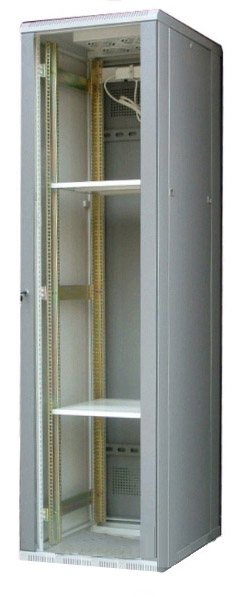 +
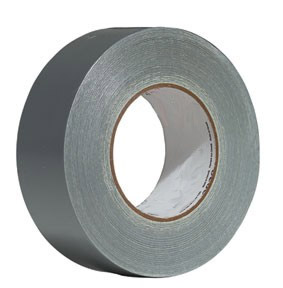 [Speaker Notes: To use duct tape…]
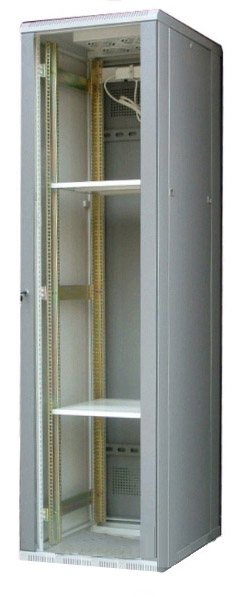 +
+
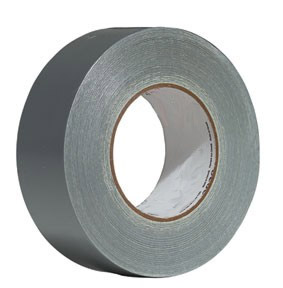 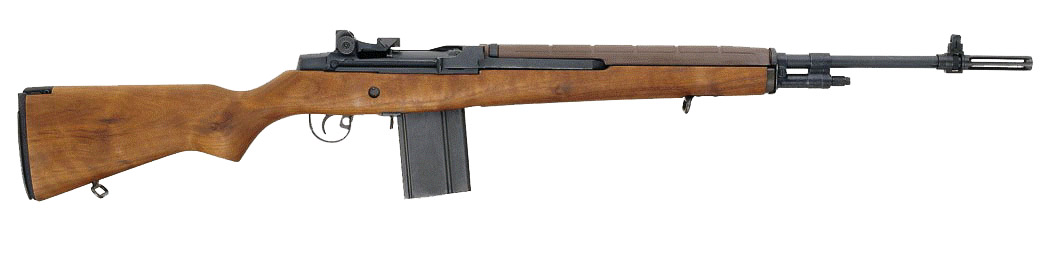 [Speaker Notes: And attach a rifle directly to your server rack… with a live goddamn round it it, hammer cocked.]
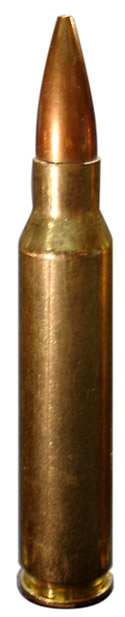 [Speaker Notes: You’d still be legal, since a live round is technically setting things off.]
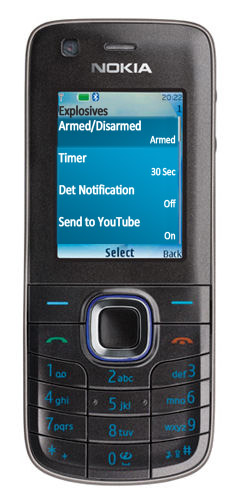 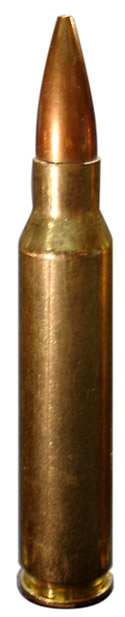 [Speaker Notes: … adding any sort of electronics to the detonation is a Bad Thing ™]
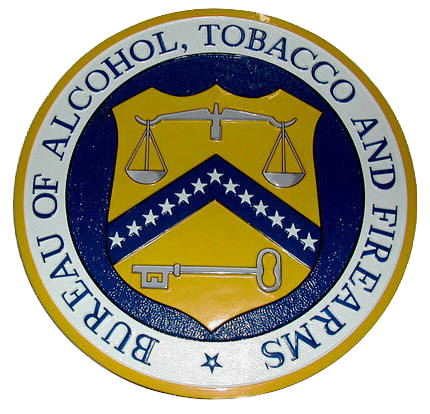 [Speaker Notes: And those aforementioned people will almost certainly want to have a word with you…]
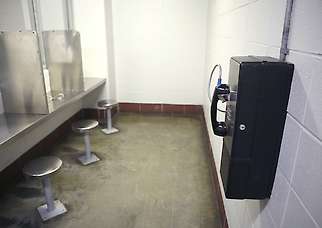 [Speaker Notes: … and it will almost certainly be a conversation taking place somewhere that you don’t want to be]
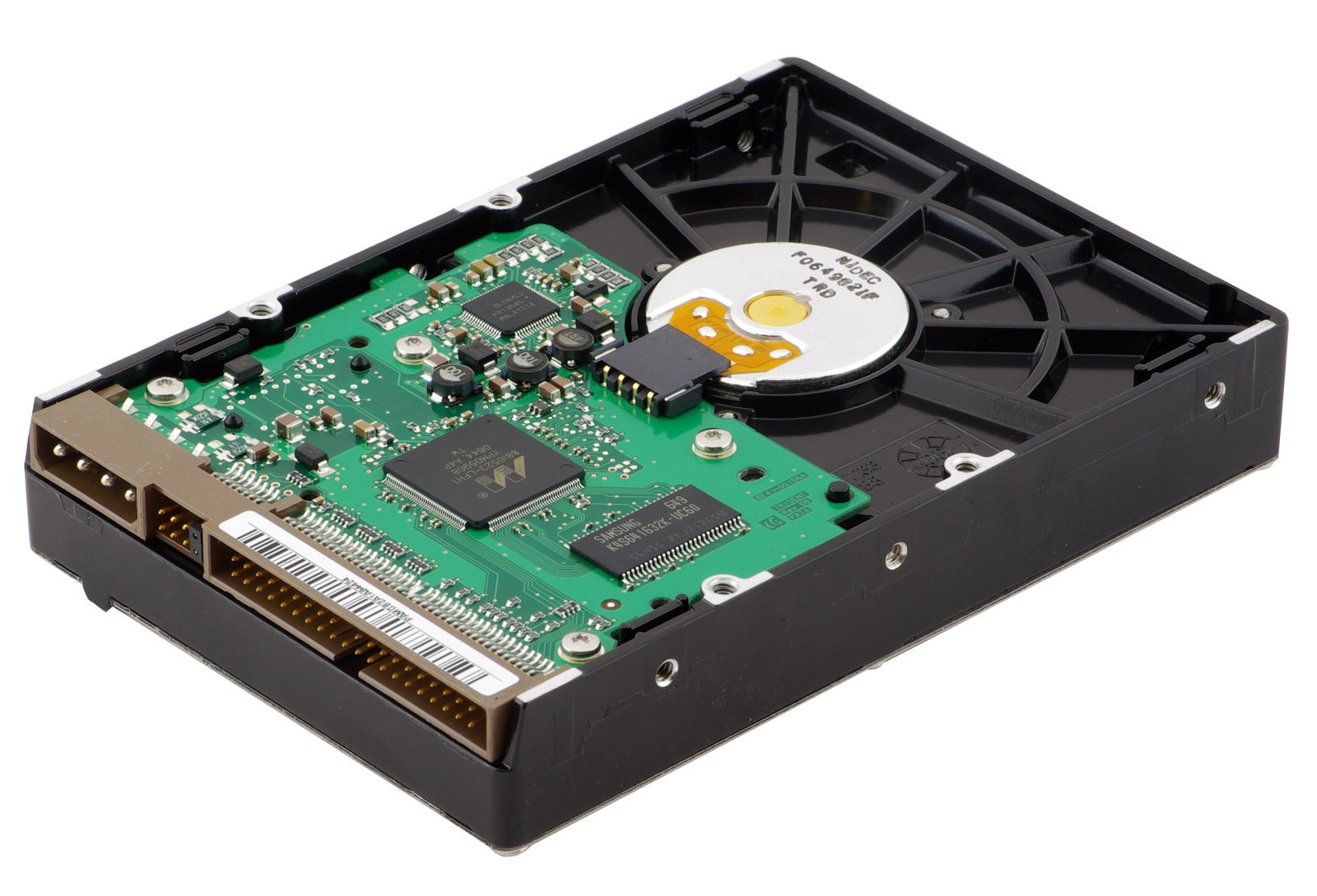 [Speaker Notes: We’ve all moved on from IDE hard drives…]
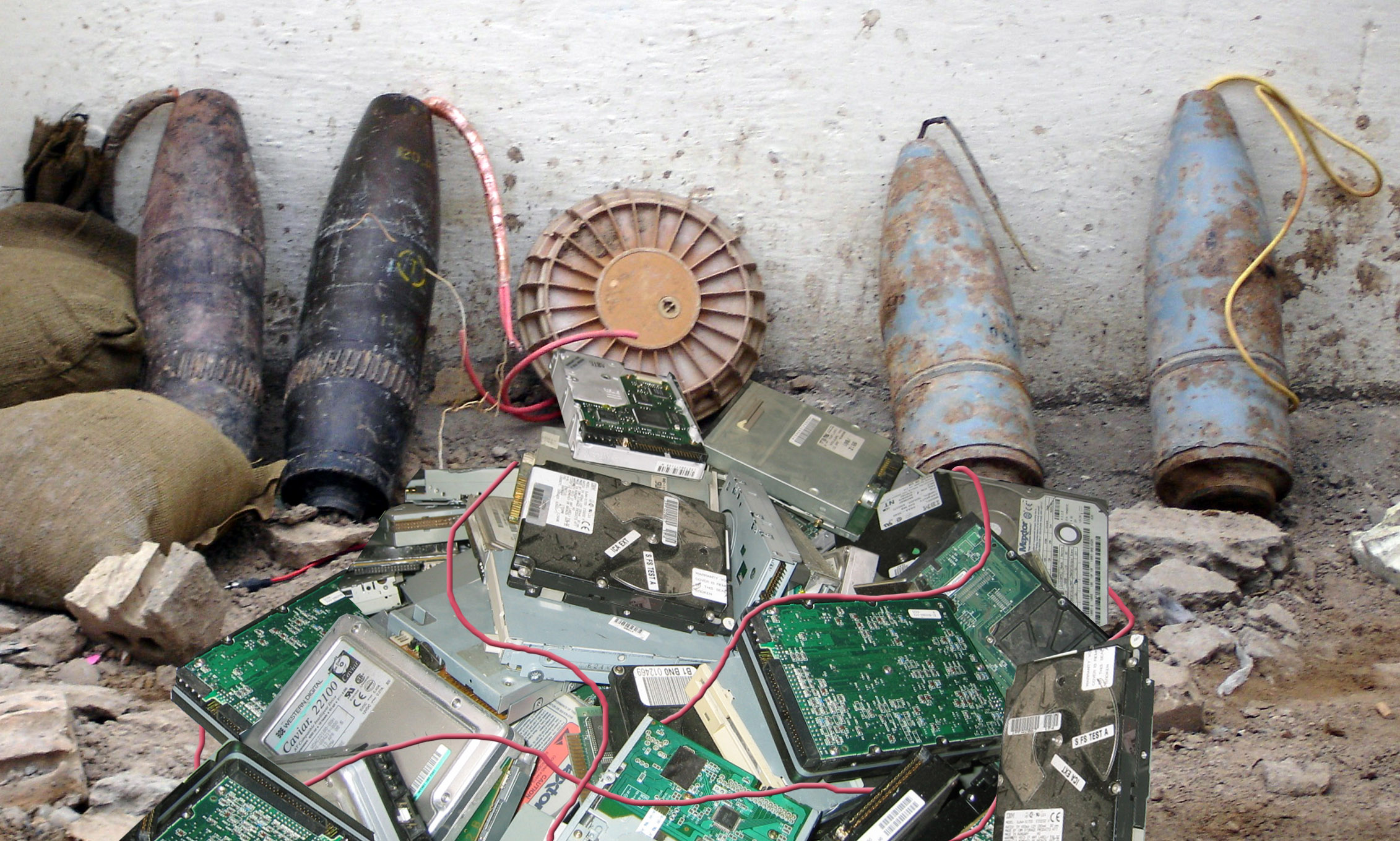 [Speaker Notes: … let’s not move toward IED hard drives]
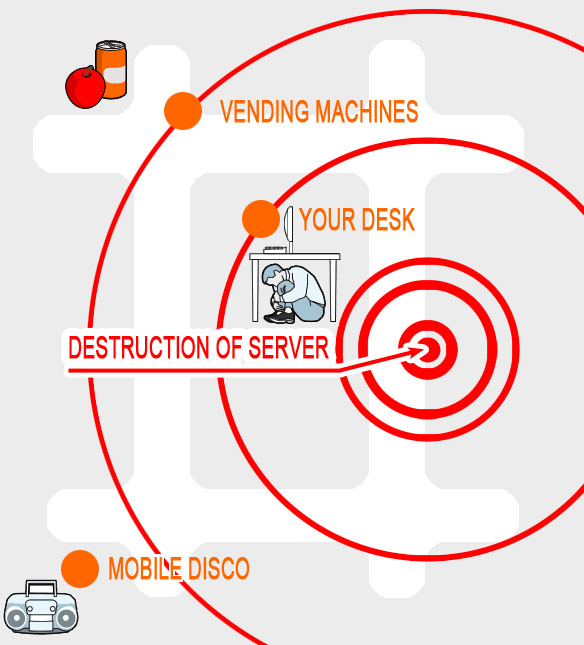 [Speaker Notes: Also, no matter how you set this up, there’s almost no way to properly destroy the hard drives without also poising serious risk to you, your office, etc.  23B are the only ones making it out alive in this diagram.  (source: ready.gov)]
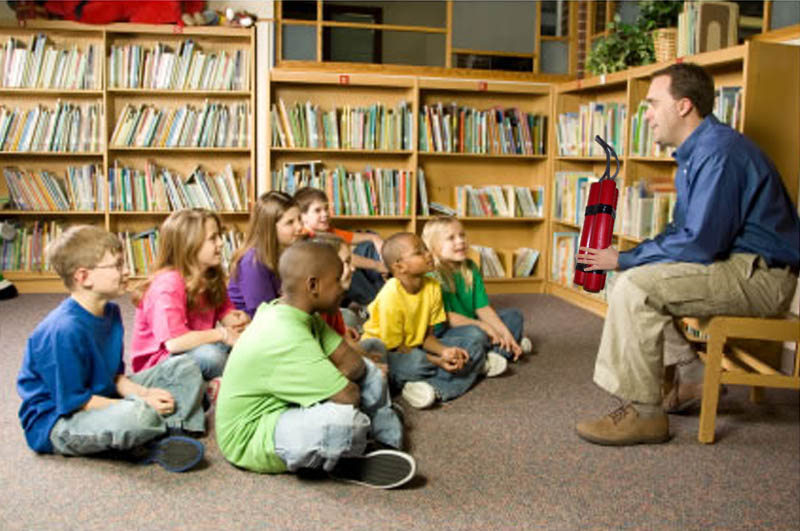 [Speaker Notes: So, kids, what did we learn today?]
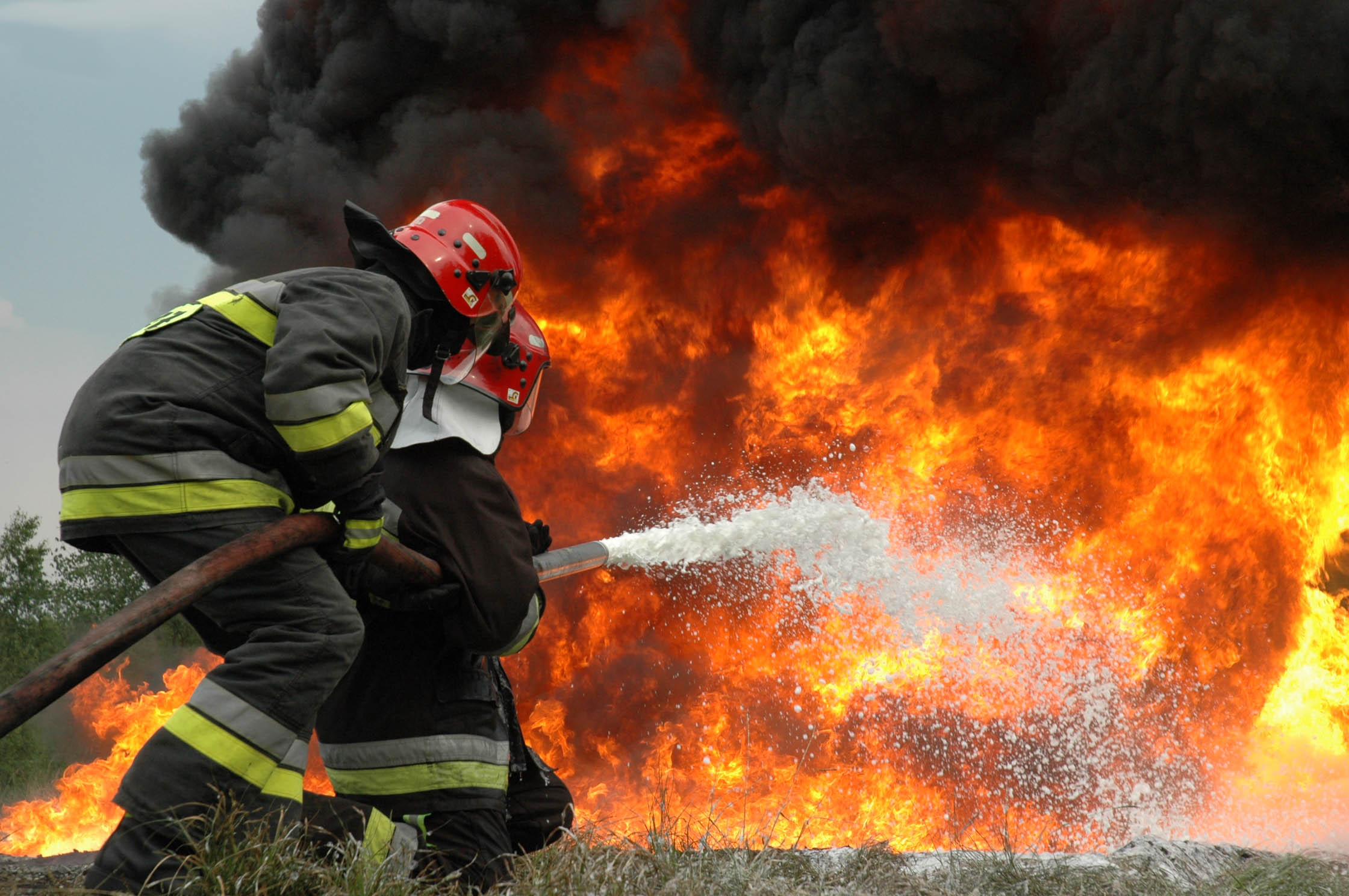 [Speaker Notes: Don’t do anything that will blow stuff up…]
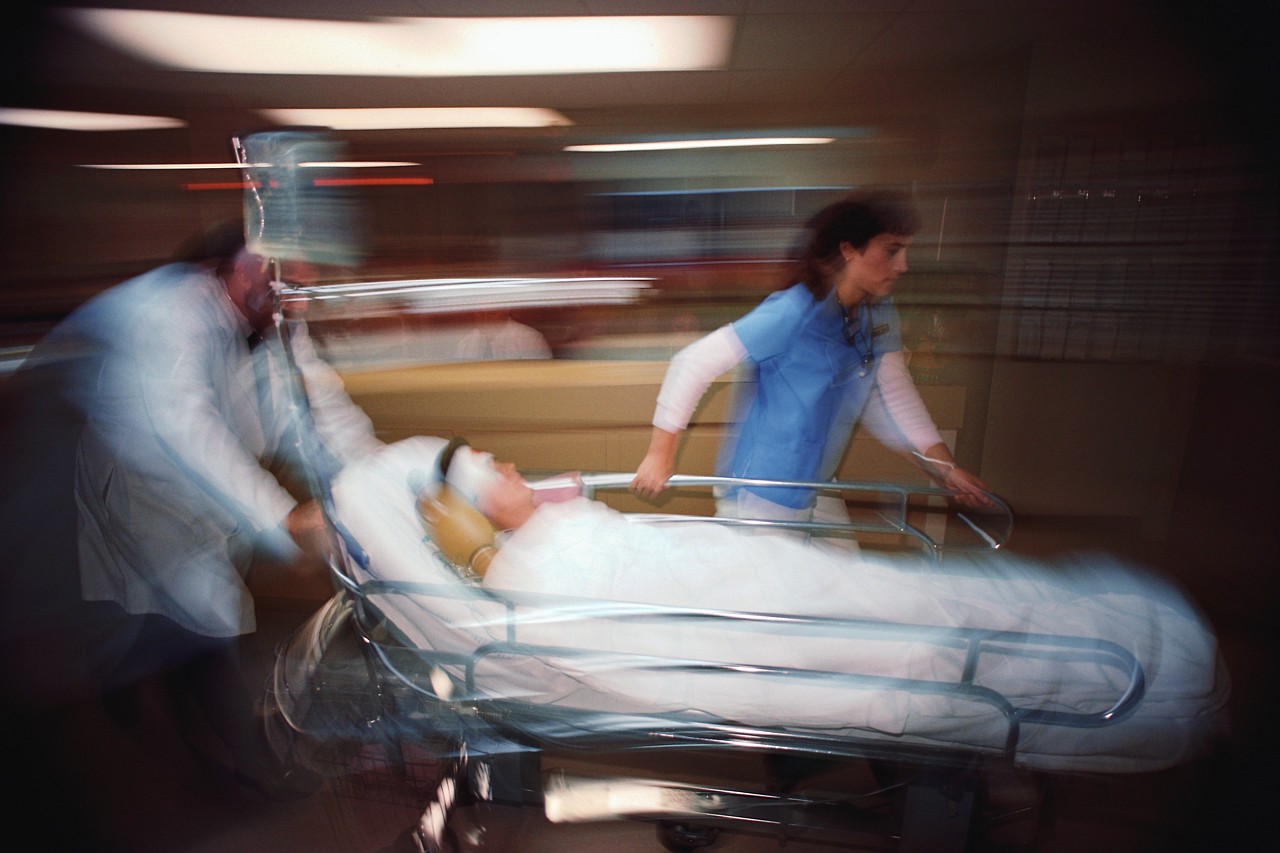 [Speaker Notes: … don’t do anything that will land you in the Emergency Room…]
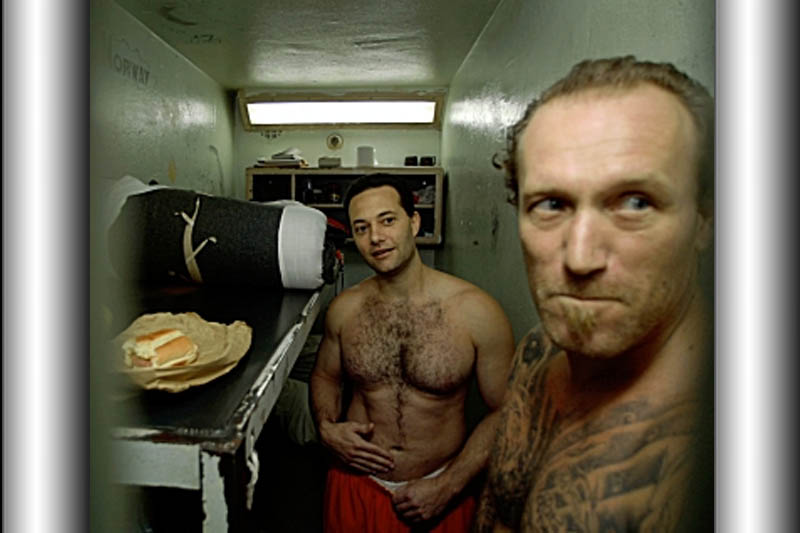 [Speaker Notes: … or worse, land you in prison]
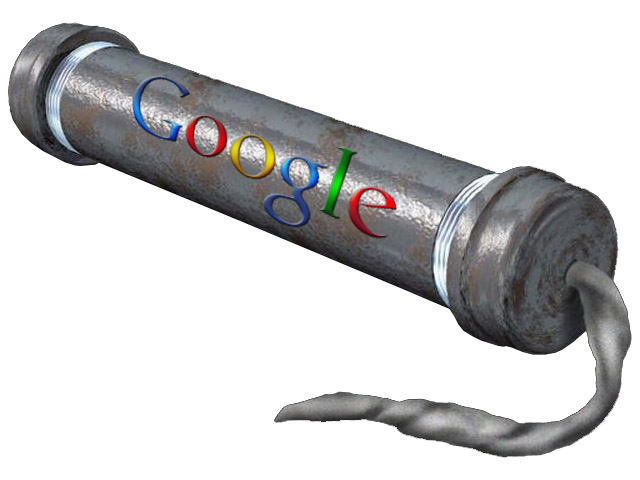 [Speaker Notes: If you REALLY feel the need to do stupid shit, you don’t need me to tell you things… plenty of info is out there elsewhere]
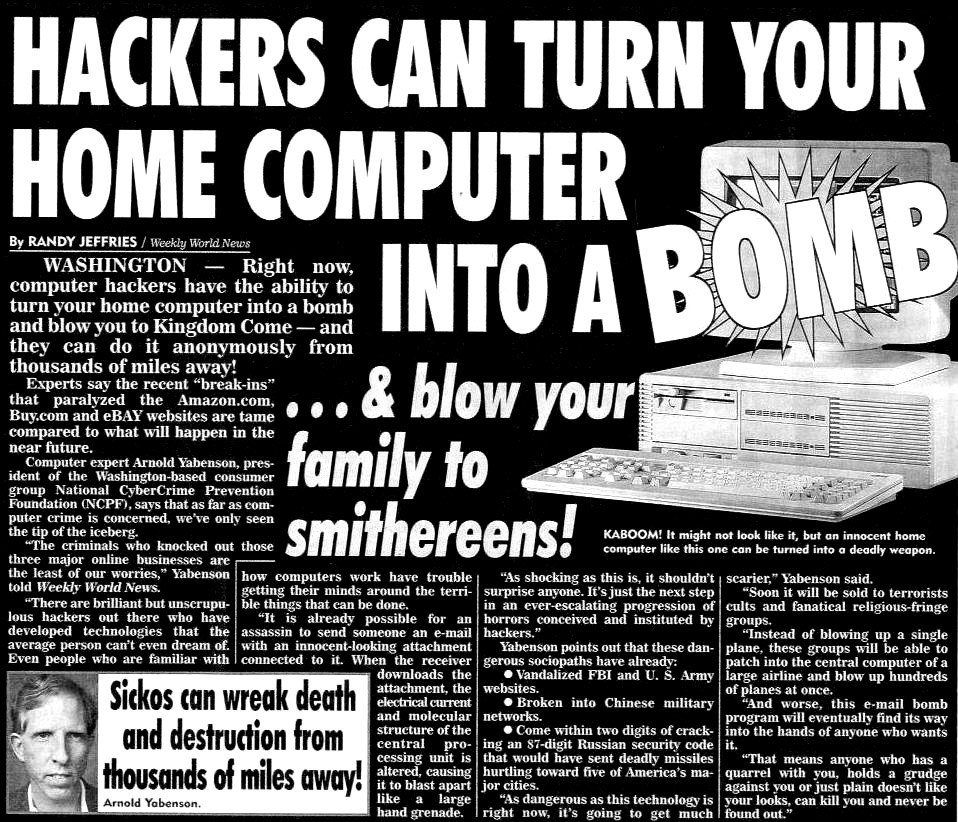 [Speaker Notes: Thank you blah blah]